HGTD recon with PixelSoft
Lianyou SHAN   CAS-IHEP

July 25’th     HGTD-1-day
1
The sample to look
dev_noemi/HITS/HITS.Step3ITk.HGTD.VBFH125_ZZ4nu ( 68 events )
One more Trk::TrackCollection upon TrkExTools/TrackTimingExtensionAlg
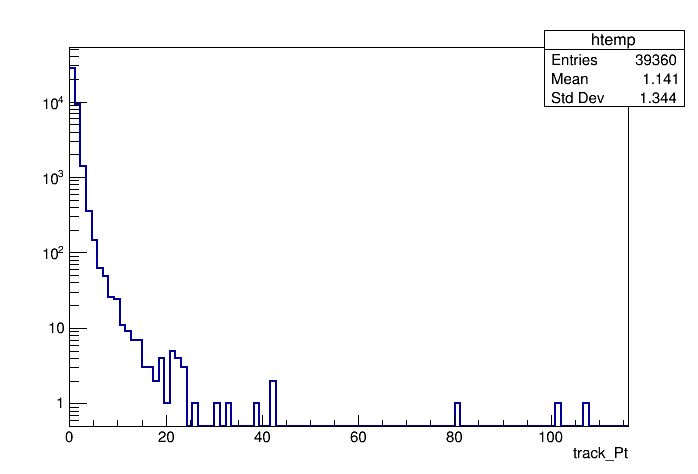 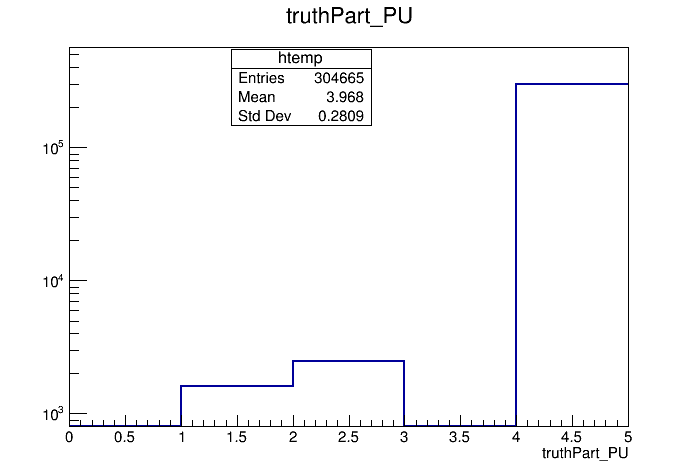 secondaries
Just low pt !
HS primary
Pileup
2
Track bending from last InDet to HGTD ?
Trk::TrackParameter->momentum->( eta, phi )
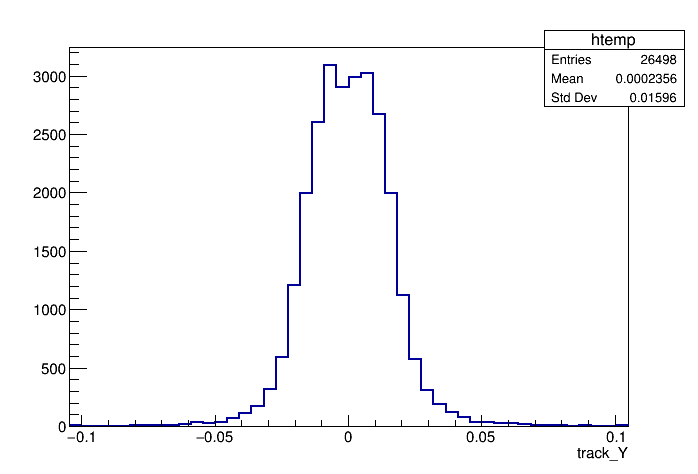 Eta difference
Phi difference
3
Positions during track extrapolation
mm Distance in XY plane
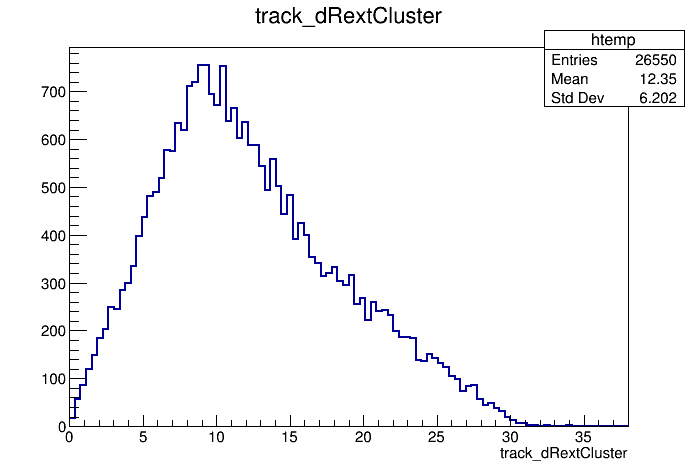 From the LayerCrossing point to the found cluster
From the found cluster to the updated position
4
Interesting observation
Two TSOS share 
the same truthPart
Two TSOS linked to 
different truthPart
dR from the InDet to HGTD truth :   Some are not the same truthParticle (basing on SDOmap )
5
The truth selection
6
SDO map for HGTD
Too many clusters has ZERO truthParticle linked

Is the tracing/link reliable
When a truthPart is positioned 
to a HGTD pixel  ?


Is there some energy or time cuts ?
When one loops HGTD_TimedSingleClusters
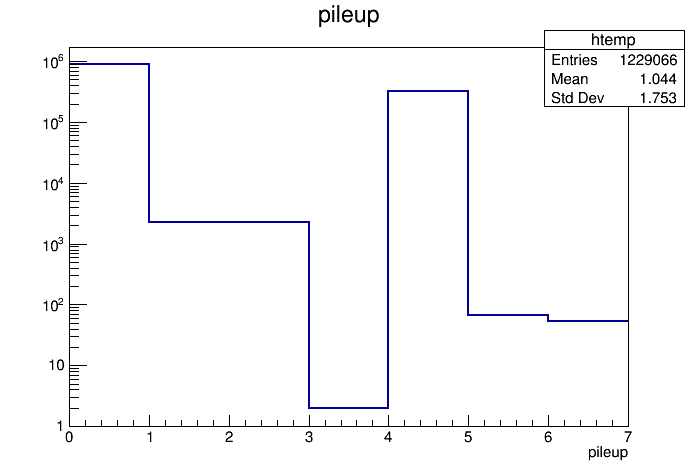 7
Higher pt ?
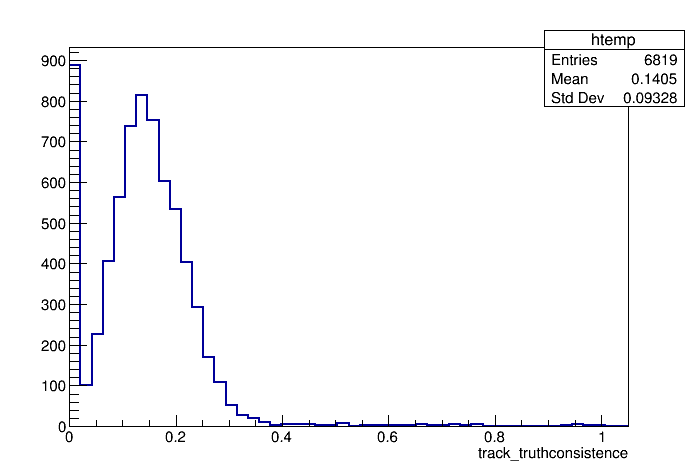 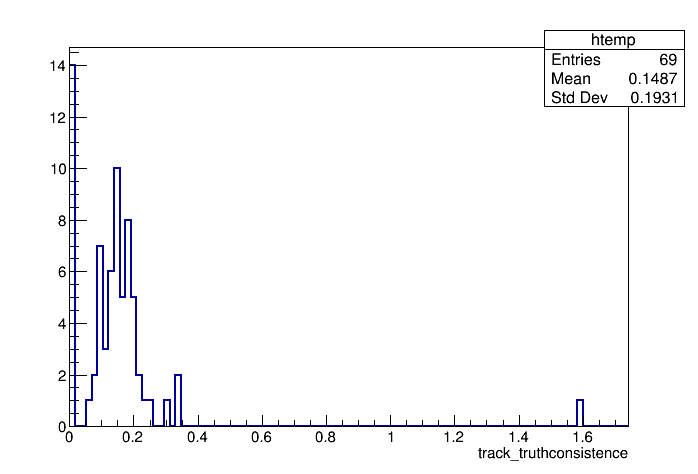 13% ->  20%   upon a poor statistics
8
Backup
9
The TrackTimingExtensionAlg
10
Truth against last InDet TSOS
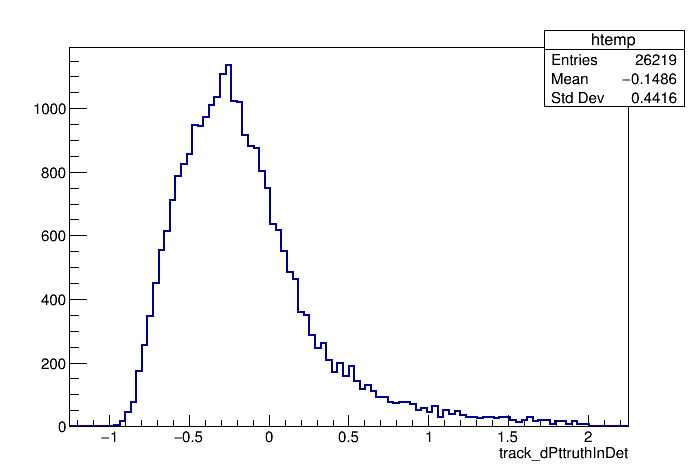 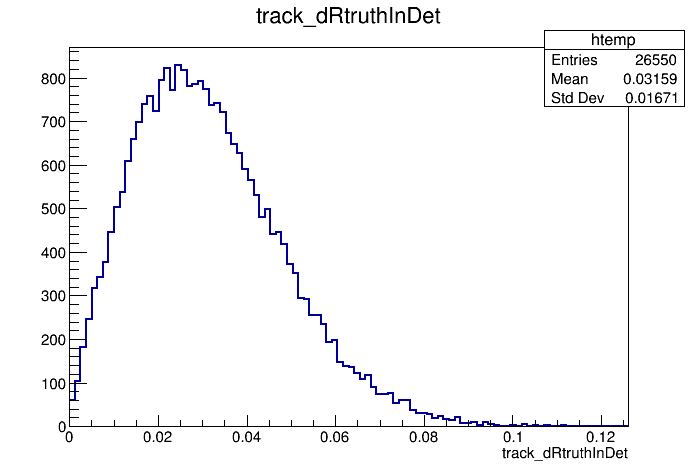 11
The analysis code
Reconstruction to ESD 
Following the “RunningHGTDExtension” twiki
Unfortunately less lowPt_hits files ( should not affect ? )
An extension of HGTDHitAnalysis
Thanks to Dirk et.al.
Retrieve the     HGTD_TimedSingleClusters,   HGTD_SDO_Map
Position, time …  not the interest of this report
McTruth association :  rely on the HGTD_SDO_Map
Retrieve the  TruthEvents,  PileupTruthEvents
Compare to above associated McTruth
Retrieve  Trk::TrackCollection  “CombinedInDetTrackHGTD”
Loop over tracks and their TSOS
12